Open Educational Resources (OER), the OER Initiative, and the Zero Textbook Cost (ZTC) Program – Challenges and Opportunities
ASCCC Fall 2022 Plenary Session, November 3, 2022, 3:30 pm – 4:45 pm
This work is licensed under a Creative Commons Attribution 4.0 International License.
Session Description
The Legislature appropriated an unprecedented $115 million to implement a ZTC Program with the intention of significantly reducing the cost of course materials for students. It is now up to the CCC system to use the funds responsibly by leveraging OER, reducing duplication, and maximizing sustainability. What do we know about the ZTC Program? What steps are being taken to maximize the involvement of all colleges and to ensure we’re benefitting as many students as possible? How is the sustainability requirement being addressed and how do we avoid duplication? How is the OERI supporting the ZTC Program and how is the OERI prepared to support your college? This session covers the ZTC Program basics and ventures into the murky details. Join us to learn about the basics – and not-so-basics - of the ZTC Program.
Presenters
Julie Bruno
Communications Coordinator, ASCCC OERI
Communication Studies, Sierra College
Michelle Pilati
Project Director, ASCCC OERI
Psychology, Rio Hondo College
Overview
Quick OER Basics
$115 Million
Duplication and Sustainability
Transparency
Maximizing Involvement – And Benefit
OERI and ZTC
What are open educational resources?
OER refers to…
Openly licensed – Creative Commons or public domain
Essay questions, quiz questions, question banks, study guides
Chapters
Courses
Textbooks
Images
Videos
Why OER?
[Speaker Notes: Michelle]
Why use OER?
Cost 
“Open” means you can change it – adapting OER to meet the needs of you and your students – open allows for customization, improvement and perfection
Reorder, Rewrite, Replace
Incorporate interactivity
Update when needed
Update research, scenarios, case studies
Collaborate with colleagues – and students (“open” pedagogy)
Address biases 
Modify language, images, examples
Add emphases
Enhance accessibility and usability
Introduce new ways of thinking
ASCCC OERI
A 5-year project to implement OER systemwide by coordinating state level activities to increase OER availability and support local OER implementation. 
At the end of the initial project period, the structure and accomplishments of the OERI would be evaluated and future funding needs identified.
OERI’s Primary Goal?
Increase the use of open educational resources in lieu of commercial texts by all reasonable means available.
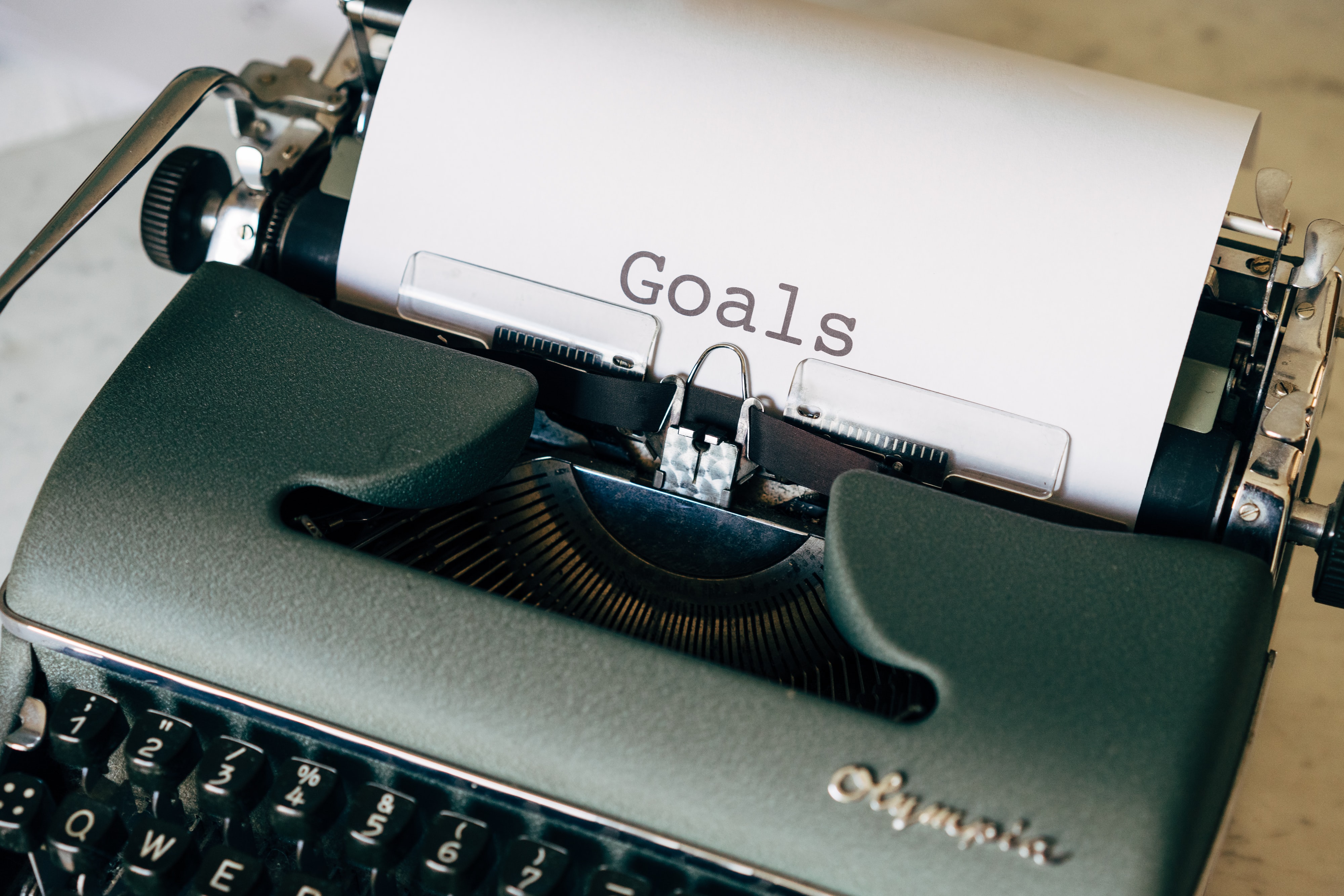 Photo by Markus Winkler on Unsplash
Increase OER Use By…
Increasing awareness and availability
Improving access to high-quality OER
Making the adoption of OER easier
Supporting local OER advocates
Facilitating the development of OER
Promoting the development of discipline OER communities
$115 Million..
Allocated in trailer bill language in the summer of 2021
Details in CEC 78052
Funds were to be made available January 1, 2022.
A related section-level data element was made available late last spring.
tinyurl.com/OER4ZTC
Prior to July of 2022, all we really knew about this program was what Gavin shared in a press conference…
"I am committed... in addressing.. the racket that is textbooks in this country. Usurious costs associated with textbooks and so we will do more this year... because we in California have an obligation to disrupt that entire system nationwide.“ – Governor Newsom
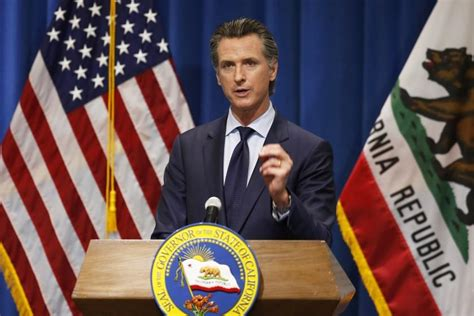 Source: Rich Pedroncelli / Associated Press
The 2022 ZTC Program
California Ed Code §78052
(a) It is the intent of the Legislature that community college districts 
develop and implement zero-textbook-cost degrees and 
develop open educational resources for courses to reduce the overall cost of education for students and decrease the time it takes students to complete degree programs.
July 29, 2022 ZTC Memo
“Zero Textbook Cost Program – Overview and Guidance”
The Legislature’s historic 2021 investment of $115 million for the ZTC program renews the effort to help CCC students meaningfully eliminate conventional textbook costs, increase college affordability, and remove inequitable financial, administrative, and psychological loads that students without access to financial resources experience. 
To that end, the CCCCO has taken a multi-pronged approach to ensure alignment between ZTC program design and implementation and the Vision for Success.
Multi-pronged Approach to Implement the ZTC Program
New Instructional Materials Data Element (XB 12)
ZTC Taskforce – Taskforce formerly known as ZTC, but its focus was expanded
ZTC Grants – Phases 1 and 2
Phase 1 provides $20,000 to 115 colleges to begin planning the development of a ZTC program. 
When – September
How – Apportionment
What – Certification > Plan
Phase 2 provides additional funding to support colleges in implementing A ZTC program locally.
B. ZTC Taskforce to be convened fall of 2022 to:
“…evaluate the existing infrastructure in place that guides instructional material choices and provide recommendations to structural changes that will facilitate the creation of sustainable solutions that reduce textbook costs for students in the long term.”
What “existing infrastructure…guides instructional material choices”?
From ZTC Taskforce to:
Equitable Student Experience: Burden-Free Instructional Materials Task Force
Instructional Materials Task Force?
IMTF?
NOT limited to course materials (textbooks and supplementary materials), seeking to address the burden of all instructional materials – course materials and supplies (paint, uniforms, etc.)
Resolution 7.08 – Establishing Consistent Definitions for Course Resources
IMTF Charge
The charge of the task force is to inform recommendations that will advance the Vision for Success to address:
burdens and friction points related to textbook costs,
OER and access to required course materials, and 
affordability of instructional materials.
The IMTF will:
Inform the development of a systemwide approach to alleviating the administrative, financial, and psychological burdens on students when accessing required instructional materials.
Provide recommendations on baseline statutes, regulations and policies related to instructional materials that strengthen equitable access to required instructional materials.
Provide guidance on maximizing, leveraging, or adjusting existing system resources to support a student-centered, burden-free course materials priority.
Provide recommendations for establishing a robust and sustained open educational resource support infrastructure.
Inform strategies for state-level support and resources needed to enhance campus efforts to adopt burden-free course materials policies and practices.
OERI Questions and Concerns
What “burdens” are students experiencing?
What statutes, regulations, and policies related to instructional materials already exist – and are we implementing them fully?
Can existing textbook funds be used to cover other supply costs?
Provide recommendations for establishing a robust and sustained OER support infrastructure. (sounds good!)
What state-level support and resources are needed to enhance campus efforts to adopt burden-free course materials policies and practices? Is this, perhaps, going too far?
Title 5 §59404
… mandates that a "district which requires that students provide instructional materials for a course shall adopt policies or regulations, consistent with the provisions of this subchapter, which specify the conditions under which such materials will be required. These policies and regulations shall direct instructors to take reasonable steps to minimize the cost and ensure the necessity of instructional materials.”
In other words, if faculty are requiring students to purchase course materials (e.g., textbooks), local practices should ensure that faculty consider both the cost and necessity of those materials when selecting them. 
How are you accomplishing this?
Duplication and Sustainability
What is duplication in the context of the ZTC program? 
What is sustainability?
I know it when I see it?
How do you prevent duplication when you don’t know what anyone else has – or what anyone else is doing?
What do we know is not sustainable?
Preventing Duplication
Requires collaboration
At all levels
Transparency
Prior ZTC Program - Nothing done to prevent the exact same work from being done at at the same time at multiple colleges
Shouldn’t we be leveraging our efforts?
Shouldn’t this be about as doing as much with the funds as we can – as opposed to maximizing the funds X college receives?
Example?
Instead of having 5 faculty at 5 different colleges working independently to develop ancillaries for – or improve – a commonly adopted OER, why not have them collaborate? 
Fund the work for one project, as opposed to 5. 
Requires collaboration and transparency – what do you want to do and why?
Sustainability
Zero Means Zero Textbook Cost; Fall 2021; Resolution Number 3.05
The ASCCC:
recognizes OER as the preferred and most sustainable mechanism for eliminating course costs but acknowledge that instances will arise in which eliminating costs is not possible;
asserts that while OER can reduce or eliminate instructional materials and textbook costs, resources should be dedicated to convening discipline faculty to determine the most sustainable mechanisms for reducing the costs of course resources; and
encourage the use of approaches that significantly reduce course resource costs such that course sections with a low-cost can obtain zero-textbook-cost status by virtue of the cost being absorbed by the college, district, or the state.
Oppose Reliance on Textbook Publishers to Achieve Zero Textbook Cost; Spring 2022; Resolution Number 3.03
Maximizing Involvement and Benefits
Initial $200K serves to maximize involvement  but may not do anything to address duplication or sustainability
Transparency is critical to maximizing involvement and benefits
OERI and ZTC
Supporting the ZTC Program is well-aligned with everything the OERI has been doing.
And the OERI has been demonstrating what collaboration can do. 
And the OERI is well-prepared to support local efforts. 
What has the OERI been doing?
Curated Collections
OER by Discipline
OER by TMC
OER by C-ID
OER by CSU GE
College Public-Facing ZTC Information
Creating a one-stop place for current ZTC information. ASCCC OERI OER and ZTC page (asccc-oeri.org/oer-and-ztc/)
A 1st step in achieving the transparency needed to ensure the ZTC Program is consistent with CEC §78052:
… ZTC degrees may include a low-cost degree option if a no-cost equivalent option is not available or cannot be developed
… prioritize the development and implementation of a degree from an existing associate degree for transfer and, to the extent possible, prioritize the adaptation of existing OER through existing open educational resources initiatives, or elsewhere, before creating new content
The CCCCO shall ensure that a grant does not result in the development or implementation of duplicate degrees for a subject matter to avoid duplication of effort and ensure the development and implementation of the greatest number of degrees for the benefit of the greatest number of students.
OERI and the ZTC Program
Continue involvement as the CO moves forward in implementation
Disseminate Information 
OERL
Local Academic Senates
OER/ZTC Professional Development
Comments, Questions, Thoughts, Concerns?
OERI Resources
OERI Website
asccc-oeri.org
OERI General E-Mail
oeri@asccc.org
ASCCC listservs (OERI and disciplines)
https://www.asccc.org/sign-our-newsletters 
OER and ZTC
tinyurl.com/OER4ZTC